MEDIDAS DE APOYO A LAS FAMILIAS DE CASTILLA Y LEÓN
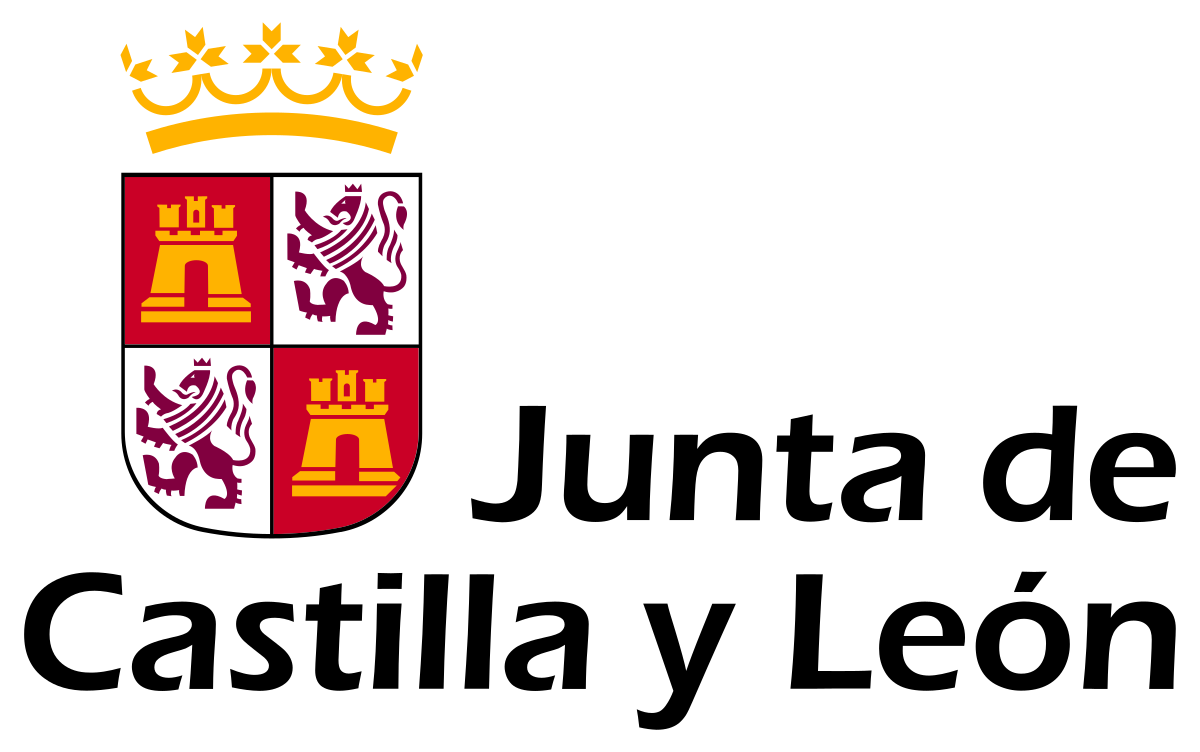 ENTREGA DE ALIMENTOS
Atendió en 2020 a 92.881 personas, 7.081 más que en el ejercicio anterior, lo que supone un incremento del 8,25 %.
REPARTO URGENTE DE COMIDA
Al finalizar 2020 se atendió a 21.583 familias  (En 2019 fueron 166 las que precisaron esta ayuda). Es decir, la demanda se multiplicó un 130 por ciento.
RENTA GARANTIZADA DE CIUDADANÍA
En noviembre fue aprobada una ley en las Cortes de Castilla y León que modificaba la normativa reguladora de la Renta Garantizada para compatibilizar su percepción con el IMV y evitar así que ningún ciudadano cobre menos con la prestación estatal que con la autonómica.
MEDIDAS DE APOYO A LAS FAMILIAS DE CASTILLA Y LEÓN
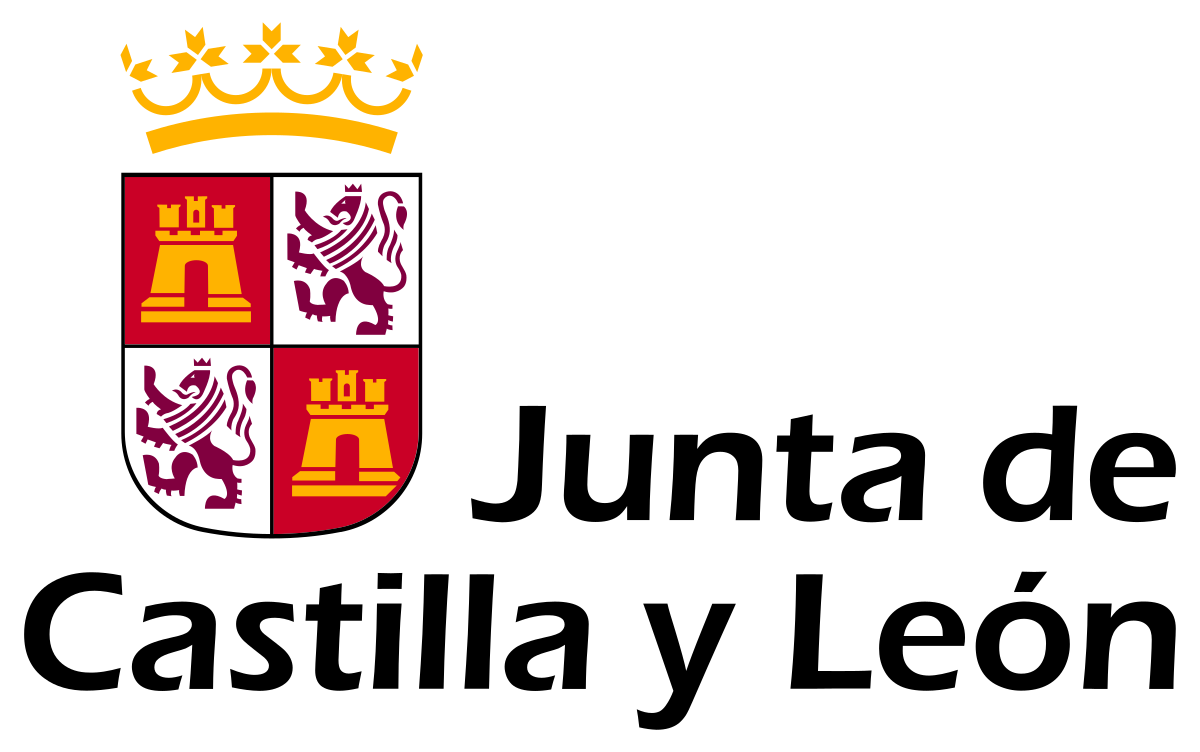 OTRAS LÍNEAS DE SUBVENCIÓN
Medidas de contratación sociolaboral de perceptores de la Renta Garantizada. Línea de 2 millones de euros que facilitó la contratación de 188 perceptores de la prestación autonómica en entidades sin ánimo de lucro y empresas.
Línea de 1,9 millones de euros que facilitó que 12.275 personas en situación de exclusión social participaran en los itinerarios integrados y personalizados de inserción objeto de la convocatoria.
MEDIDAS DE APOYO A LAS FAMILIAS DE CASTILLA Y LEÓN
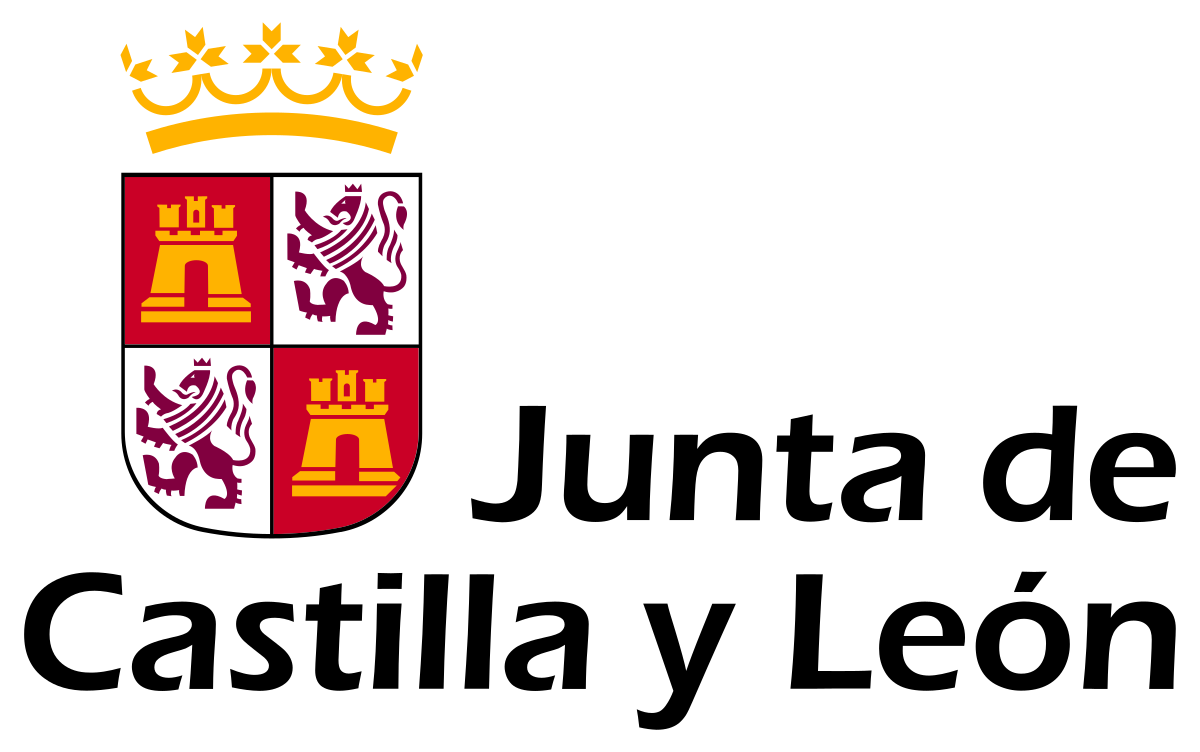 MEDIDAS PARA PALIAR POBREZA ENERGÉTICA
En 2020 se evitó el corte de suministro de energía en 172 hogares. En este caso, es la mitad de la contabilizada en un año ordinario.
Además se ha atendido a 527 familias en riesgo de desahucio que han recibido atención profesional y soluciones individualizadas y adaptadas a sus capacidades económicas.
MEDIDAS DE APOYO A LAS FAMILIAS DE CASTILLA Y LEÓN
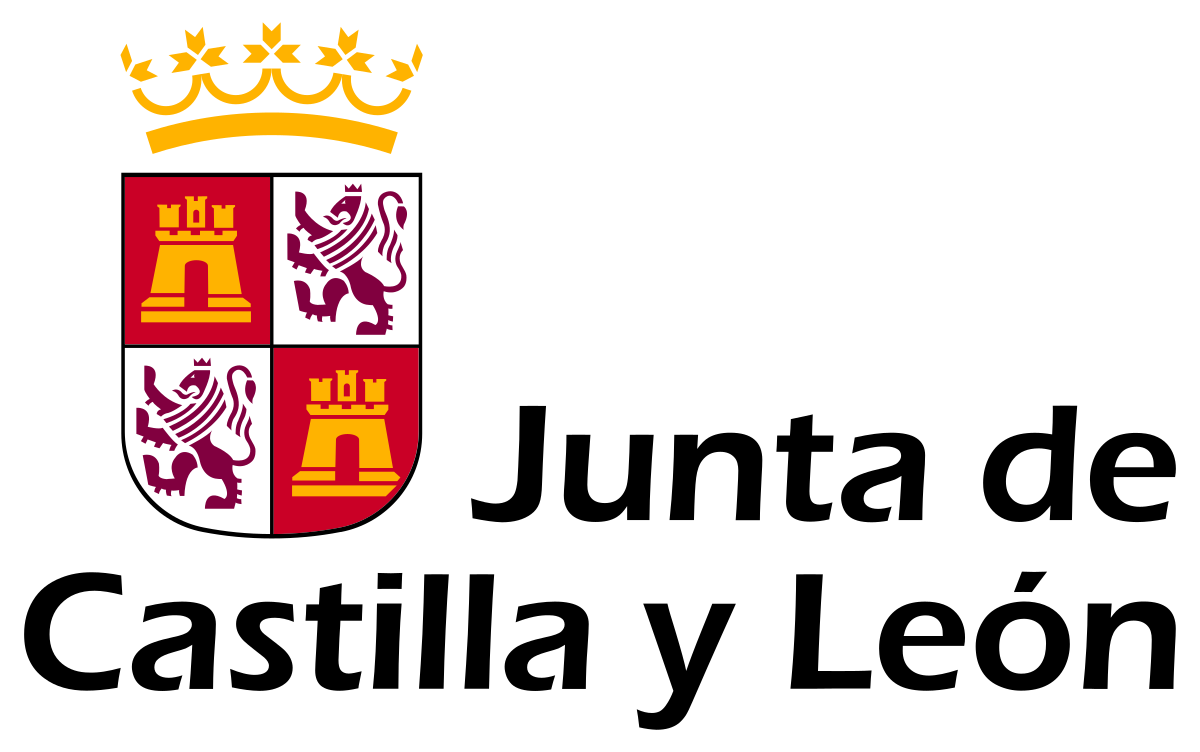 SERVICIOS PARA FACILITAR LA CONCILIACIÓN
Red de Centros Infantiles: 53,1 por ciento de cobertura. Plazas 0-3 años. 20 puntos por encima de la media europea.
Utilizadas 32.739 plazas 0-3 años. El 40 por ciento de ellas están en el medio rural.
PROGRAMAS CRECEMOS Y CONCILIAMOS
Apuesta por el programa “Crecemos”:  260 centros con 3.695 plazas y  400 profesionales.
El programa “Conciliamos” se extendió a municipios de más de 3.000 habitantes, se amplió al mes de agosto y se implantó servicio de comedor y de tardes. Tuvo lugar en 48 localidades (14 más que en 2019) y en 53 centros (12 más que en 2019).
MEDIDAS DE APOYO A LAS FAMILIAS DE CASTILLA Y LEÓN
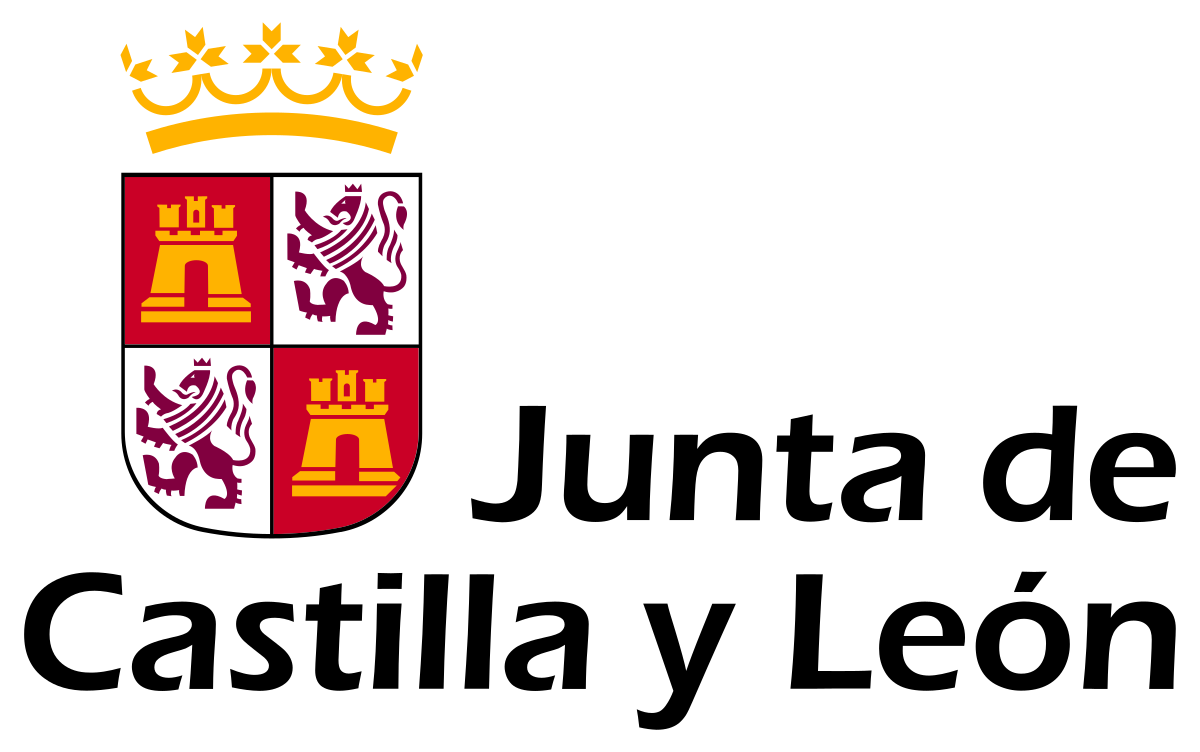 AYUDAS DIRECTAS Y DEDUCCIONES FISCALES (año 2020)
358 ayudas (por 408.000 euros) en primera modalidad
186 ayudas (por 192.500 euros) en segunda modalidad
1.223 ayudas directas (895.000 euros) para gastos en guarderías a familias sin beneficios en el tramo IRPF autonómico
MEDIACIÓN PARA RESOLUCIÓN DE CONFLICTOS
Activada en once ocasiones en 2020.
Impulso de mediación familiar intrajudicial en colaboración con el CGPJ y el Colegio de abogados de Valladolid. 
En 2020, 197 familias recurrieron a este servicio.